Conformity and Interoperability Training for ARB Region on Type Approval Testing for Mobile Terminals, Homologation Procedures and Market SurveillanceTunis-Tunisia, 20-24 April 2015
Market Surveillance and Enforcement
Presented by
Andrew Kwan 
ITU Consultant
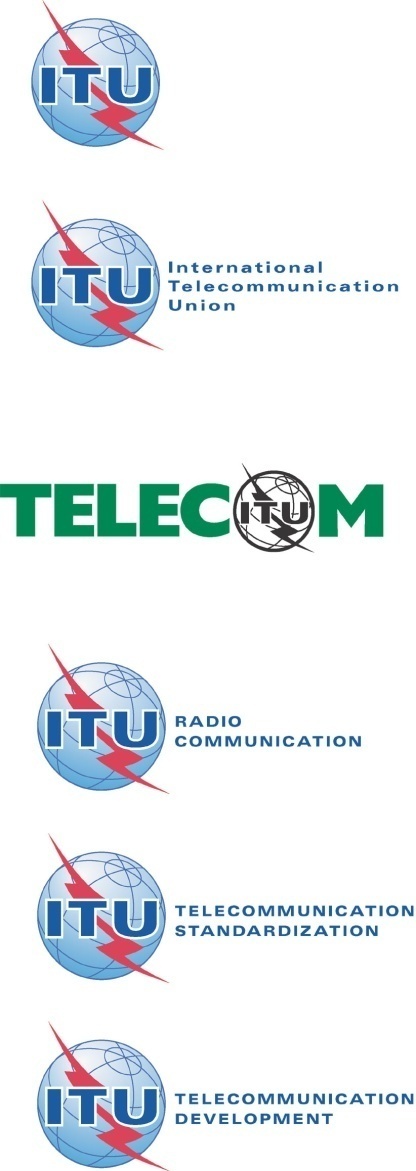 1
Tunis-Tunisia, 20-24 April 2015
Market Surveillance
Purpose
To ensure the ICT products placed on the market comply with all the requirements set out in the relevant legislation and regulations
To ensure that ICT products placed on the market do not cause electromagnetic interference, harm the public telecommunications network, and endanger health, safety or any other aspect of protection of public interests 
To take necessary action (e.g. prohibitions, withdrawals, recalls) to stop the circulation of products that do not comply with all the requirements set out in the relevant   legislation and regulations, to bring the products into compliance and to apply sanctions.
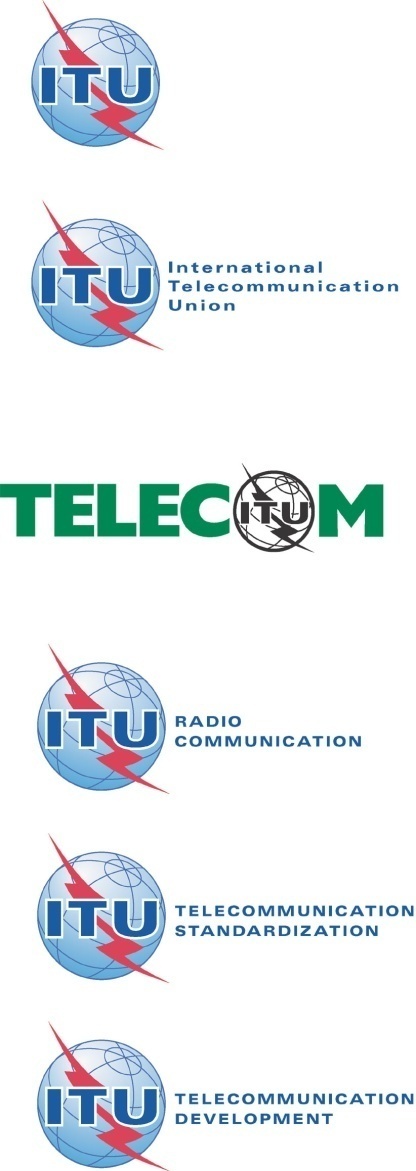 Tunis-Tunisia, 20-24 April 2015
2
Market Surveillance
Key Stakeholders

Regulators
Accreditation Bodies (ABs)
Conformity Assessment Bodies (CABs)
Manufacturers, importers, vendors and service providers
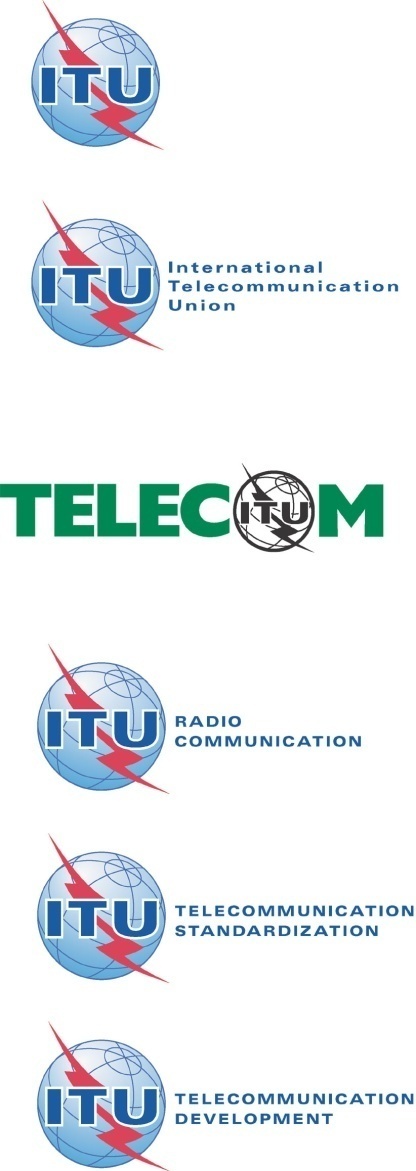 Tunis-Tunisia, 20-24 April 2015
3
Market Surveillance
Market Surveillance activities – Regulators

Market surveillance mandates in place in legislation and regulations
Processes and procedures in place to conduct market surveillance
Monitor appointed/recognized Accreditation Bodies to ensure continued ISO/IEC 17011 compliance
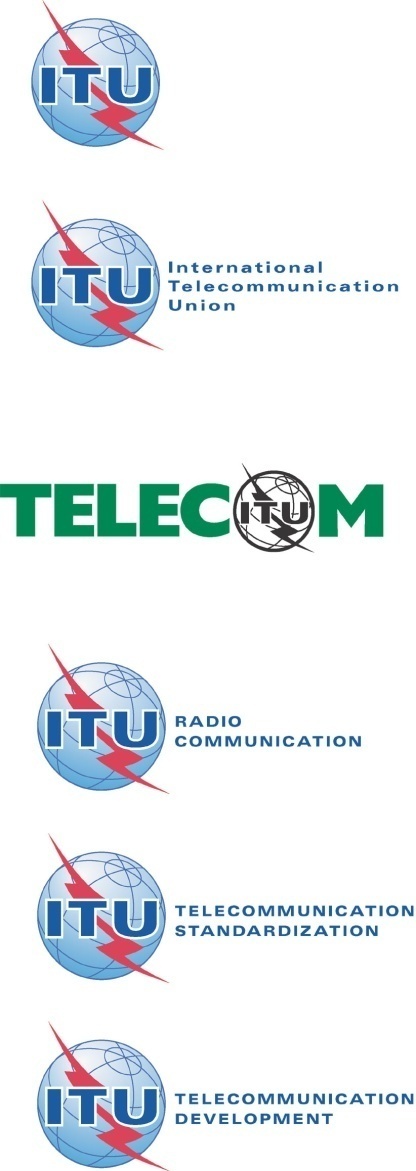 Tunis-Tunisia, 20-24 April 2015
4
Market Surveillance
Market Surveillance activities – Regulators(cont’d)

Monitor designated/recognized Certification Bodies (CBs) to ensure their continued compliance with ISO/IEC 17065
Ensure that the designated/recognized CBs conduct appropriate market surveillance activities in accordance with ISO/IEC 17065
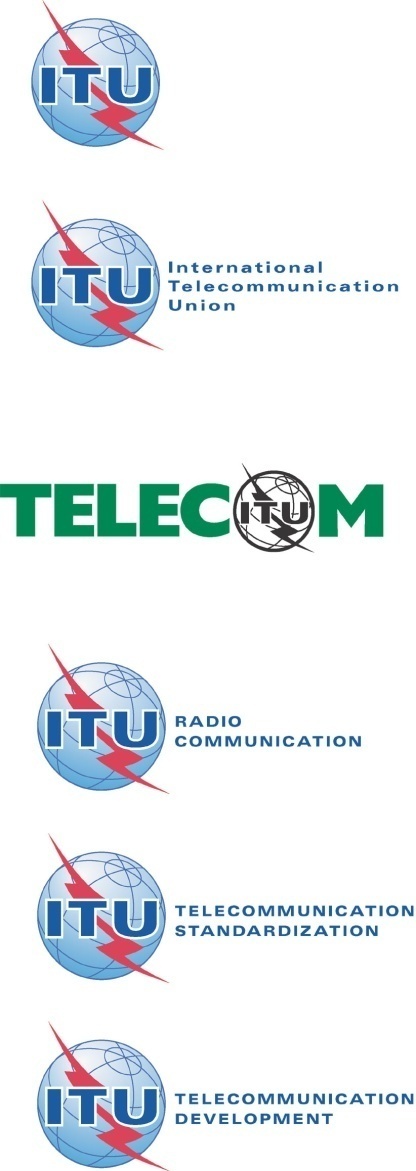 Tunis-Tunisia, 20-24 April 2015
5
Market Surveillance
Market Surveillance activities – Regulators(cont’d)
Specify additional market surveillance tasks for designated/recognized CBs such as:
Conduct audit of X % of equipment they certified annually
CBs may use the following criteria to select audit samples:
past history of compliance 
whether the sample comes from a new applicant 
whether the sample is based on new technology
popularity of the technology 
price of the sample relative to the average price of similar technology 
potential harm to the network or people as a result of non-compliance
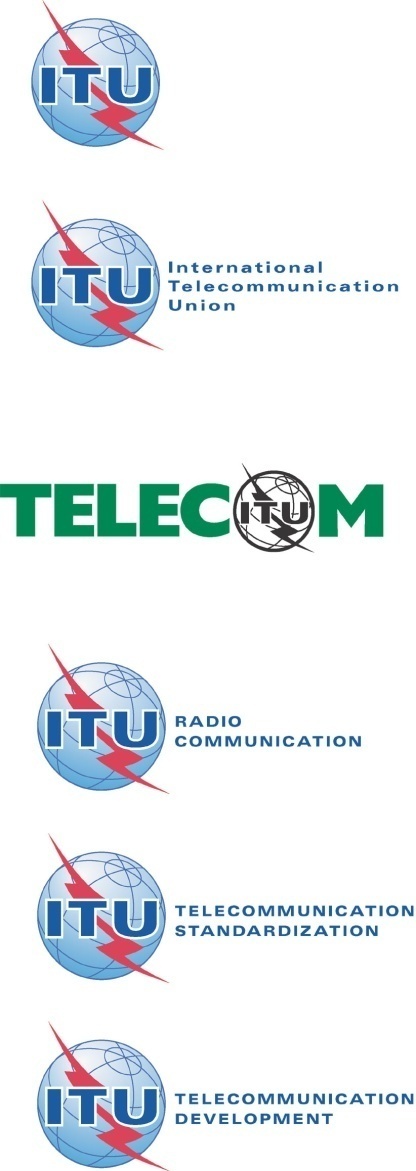 Tunis-Tunisia, 20-24 April 2015
6
Market Surveillance
Market Surveillance activities – Regulators(cont’d)
Specify additional market surveillance tasks for designated/recognized CBs such as (cont’d):
CBs to have a plan that demonstrates how they intend to ensure that the minimum audit requirement of equipment certified by the CB will be met
CBs to notify their regulators by January 31 of each calendar year of all audits conducted in the previous calendar year.
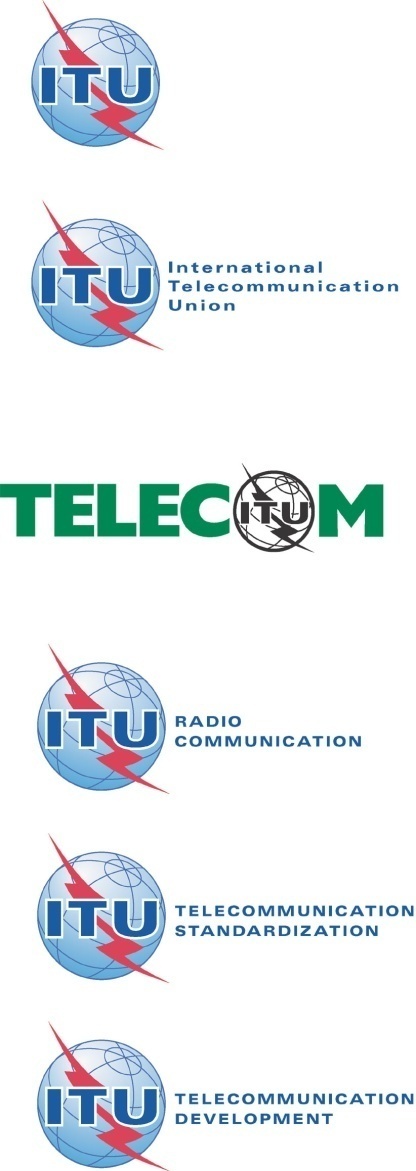 Tunis-Tunisia, 20-24 April 2015
7
Market Surveillance
Market Surveillance activities – Regulators(cont’d)
Specify additional market surveillance tasks for designated/recognized CBs such as (cont’d):
CBs to work with certificate holders to resolve cases of non-compliance to the extent possible. If the case of non-compliance cannot be resolved, the CB refers it to the regulator
CBs to report to their regulators of the resolutions of non-compliance and the non-compliant cases
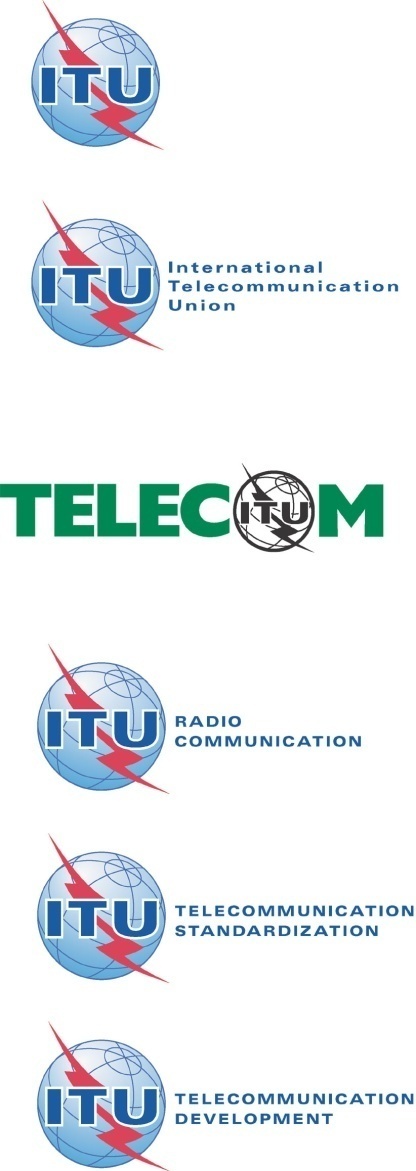 Tunis-Tunisia, 20-24 April 2015
8
Market Surveillance
Market Surveillance activities – Regulators(cont’d)
Monitor designated/recognized testing laboratories to ensure their continued compliance with ISO/IEC 17025
Conduct audits on ICT equipment on the market based on 
selective criteria
Complaints and incidence driven
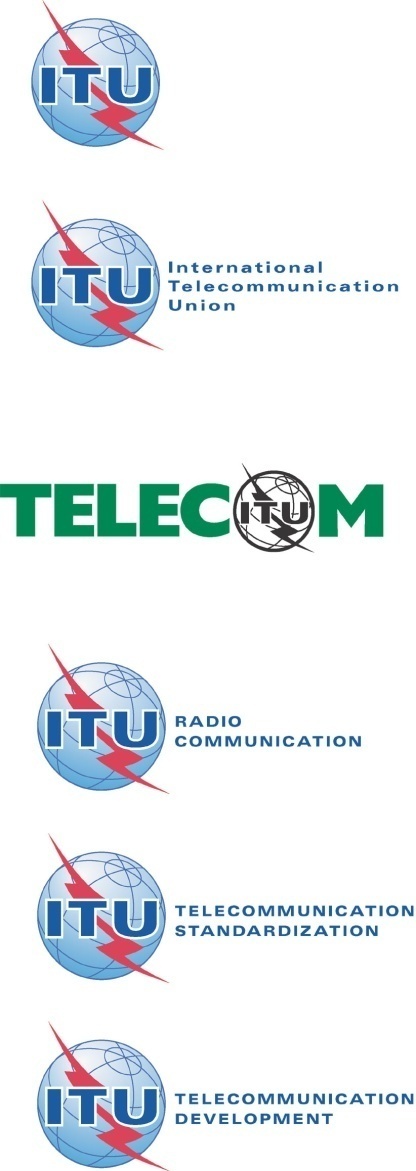 Tunis-Tunisia, 20-24 April 2015
9
Market Surveillance
Market Surveillance activities – Regulators(cont’d)

Liaise with border control department to track ICT equipment imported in their territories
Consult with foreign regulators to share and discuss market surveillance results and experience
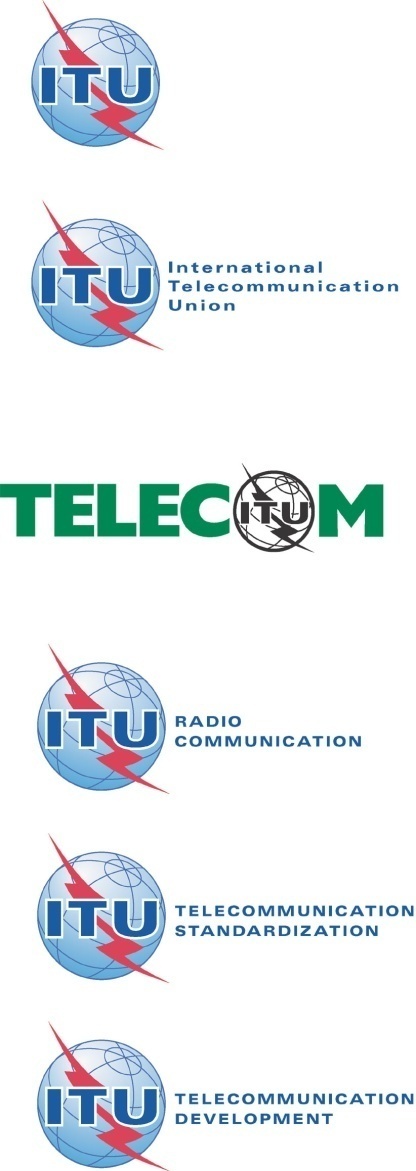 Tunis-Tunisia, 20-24 April 2015
10
Market Surveillance
Market Surveillance activities – Accreditation Bodies
Maintain compliance with ISO/IEC 17011 by peer assessment as set out by ILAC  for testing laboratories and IAF for certification bodies
Ensure that the conformity assessment bodies which they had accredited remain compliant by reassessment and on-site surveillance according to ISO/IEC 17025 for testing laboratories and ISO/IEC 17065 for certification bodies
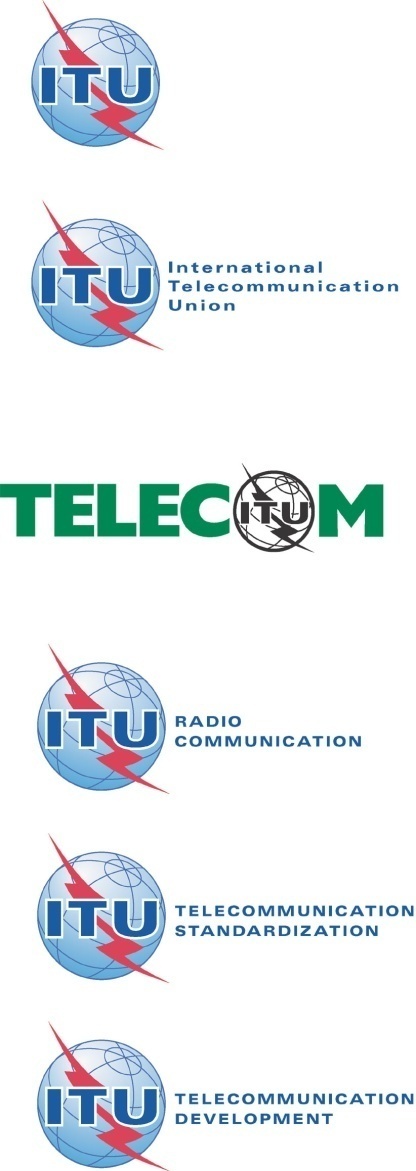 Tunis-Tunisia, 20-24 April 2015
11
Market Surveillance
Market Surveillance activities – Conformity Assessment Bodies (CABs)

CBs to maintain compliance with ISO/IEC 17065
CBs to conduct appropriate market surveillance activities in accordance with ISO/IEC 17065
CBs to conduct specific tasks as requested by the regulators
Testing laboratories to maintain compliance with ISO/IEC 17025
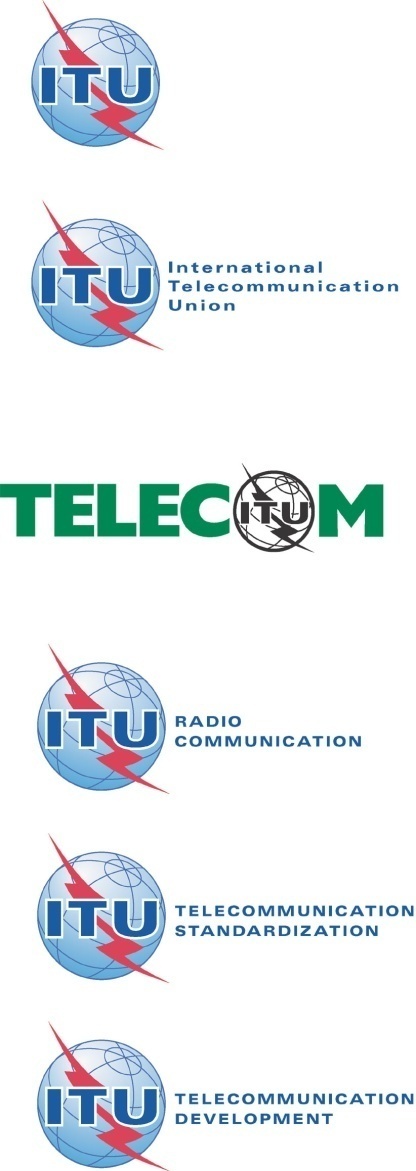 Tunis-Tunisia, 20-24 April 2015
12
Market Surveillance
Market Surveillance activities – Manufacturers

To ensure that equipment sold in the regulator’s territory continues to meet the applicable standards throughout its entire life cycle. 
To provide audit samples to the regulator and CB on a timely basis
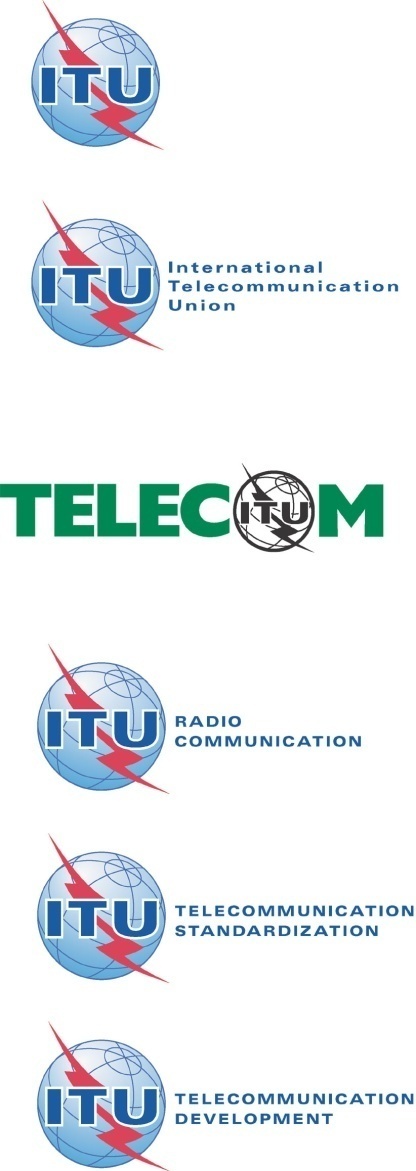 Tunis-Tunisia, 20-24 April 2015
13
Market Surveillance
Audits

Regulators, CBs and manufacturers conduct audits according to the regulators’ requirements 
Audits can be random or targeted based on complaints or past surveillance results
Audit samples may be obtained from:
the manufacturer
the domestic representative of a manufacturer or supplier
the importer or distributor
the marketplace
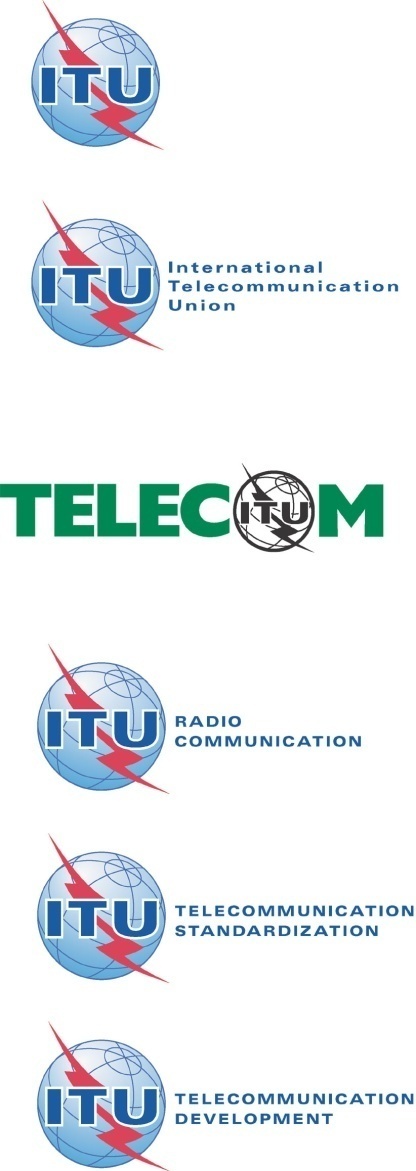 Tunis-Tunisia, 20-24 April 2015
14
Market Surveillance
Consultations on Market Surveillance Intelligence and Experience
Sharing of information and consulting with other countries which have a market surveillance and enforcement program in place. 
Countries within the same region, sharing a common language and perhaps common spectrum management and frequency assignments for services 
Heads-up notice, or advance warning from collaborative partners on compliance problems with technologies and products which may have early deployment in a particular country or region.
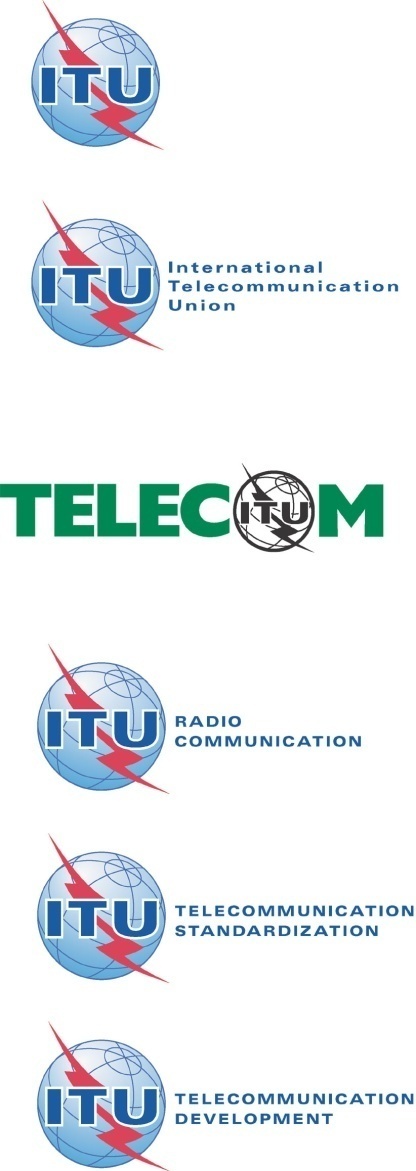 Tunis-Tunisia, 20-24 April 2015
15
Market Surveillance
Consultations on Market Surveillance Intelligence and Experience (cont’d)
Alert the collaborative partners to the potential for non-compliance of such products or technologies when they are deployed more broadly and therefore can be targeted for inspection and audit.
The Administrative Cooperation Group on R&TTE (ADCO) is example of collaborative group in the European Community
ADCO has MoU with the Federal Communication Commission (USA) and Industry Canada (Canada)
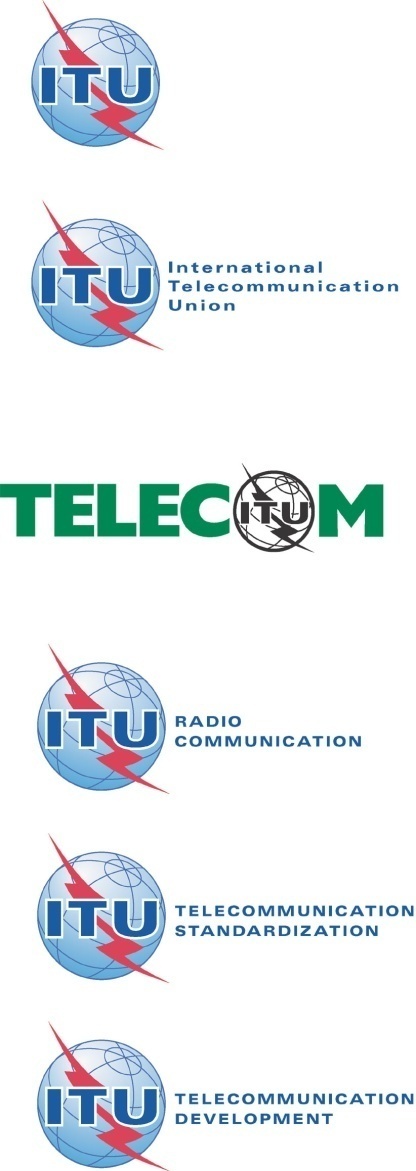 Tunis-Tunisia, 20-24 April 2015
16
Market Surveillance
Import Monitoring

Regulators need to have a method to track the equipment imported into their territories. 

“HS Code” is a 6-digit standardized numerical method of classifying traded products developed and maintained by the World Customs Organization
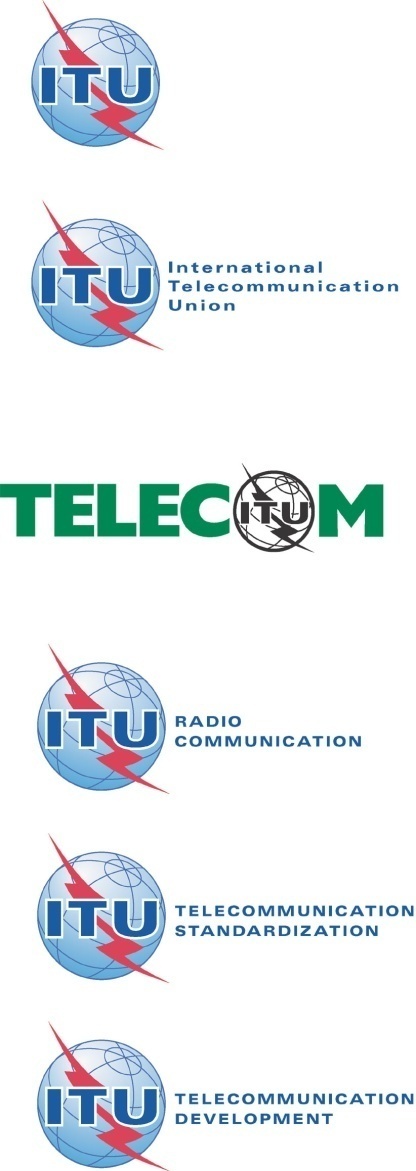 Tunis-Tunisia, 20-24 April 2015
17
Market Surveillance
Import Monitoring

A regulator through the appropriate department in its territory can assign the HS Code to the ICT equipment and through its customs department can monitor the ICT equipment which is imported into its territory. 
 HS Codes can be used by the regulator to stop the equipment from entering its territory if the equipment is determined to be non-compliant
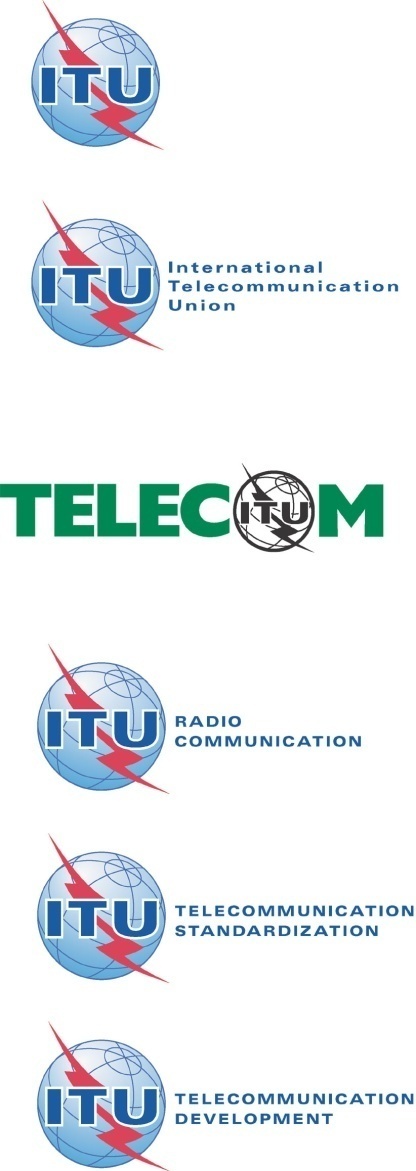 Tunis-Tunisia, 20-24 April 2015
18
Enforcement
Revocation of certification , registration
Recall
Monetary penalties
Forfeiture
Border control
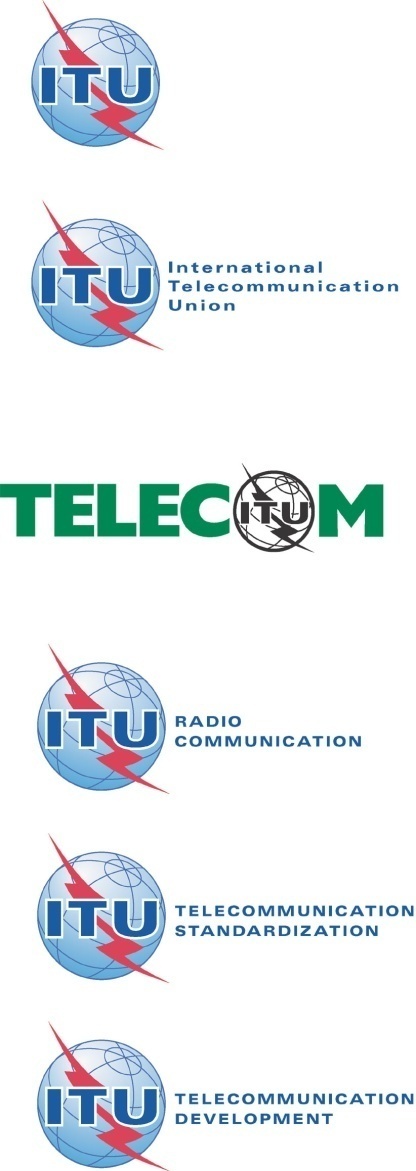 Tunis-Tunisia, 20-24 April 2015
19
Market Surveillance and Enforcement
Thank you

Andrew Kwan
akwan68@gmail.com
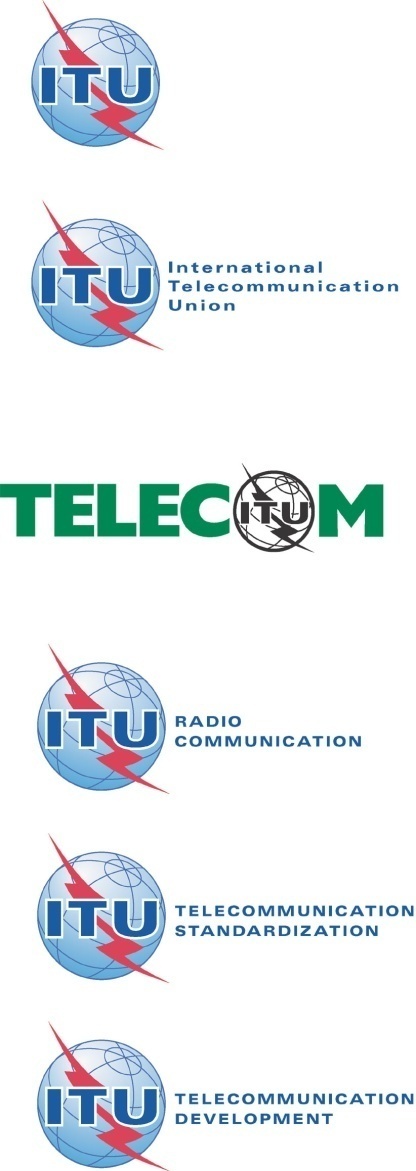 Tunis-Tunisia, 20-24 April 2015
20